SUBJECT-SCIENCE
TOPIC-FOOD WE EAT AND DRINK
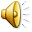 FOOD
We need food to live. Food gives us energy to work, it keeps us healthy and helps us to grow.
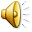 FOOD WE EAT
Rice
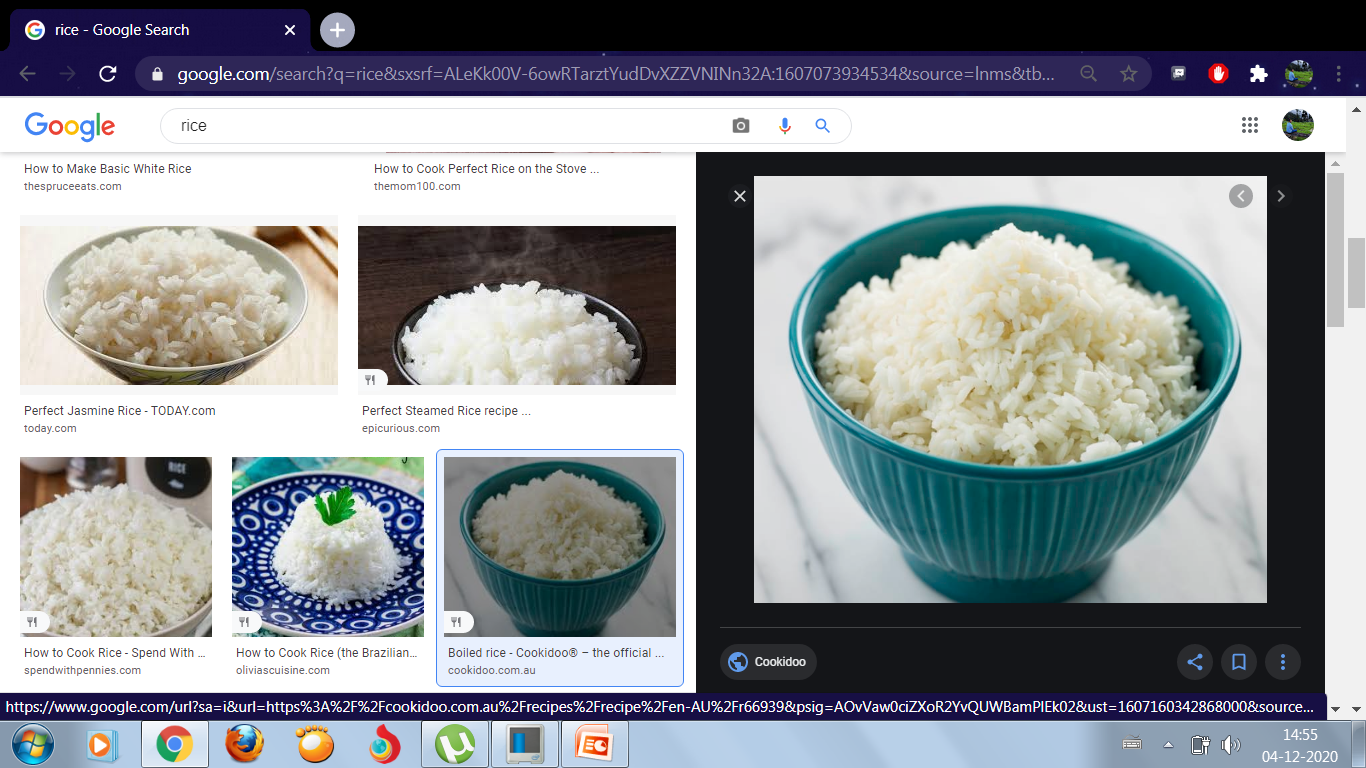 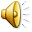 Egg
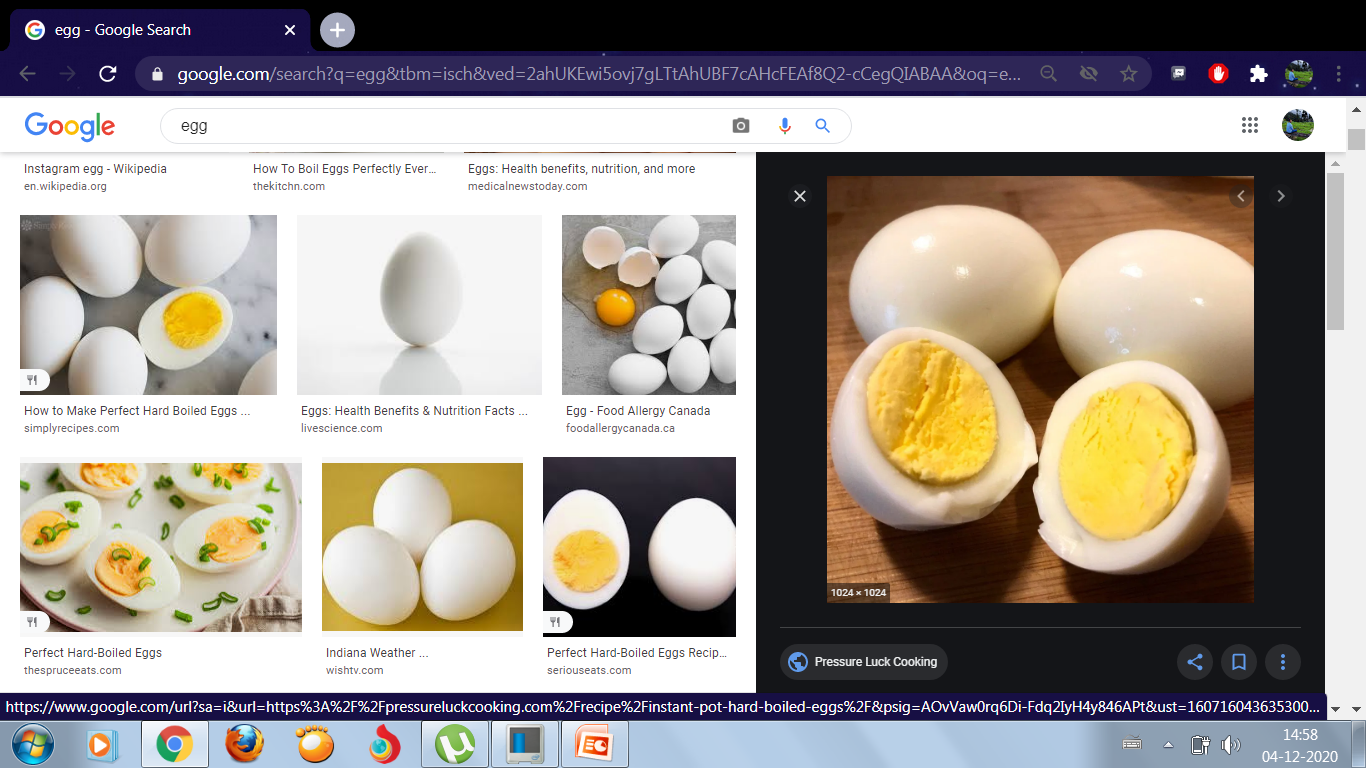 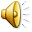 Butter
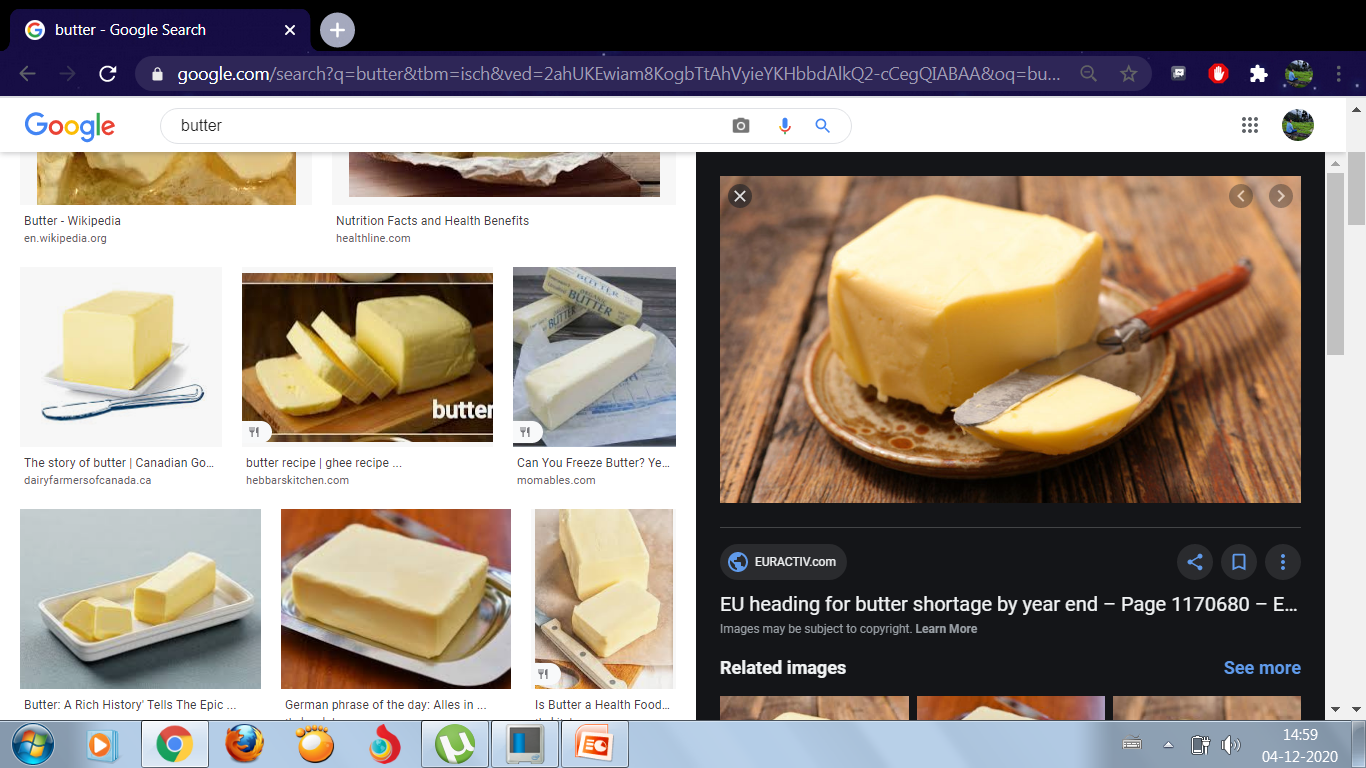 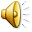 Fish
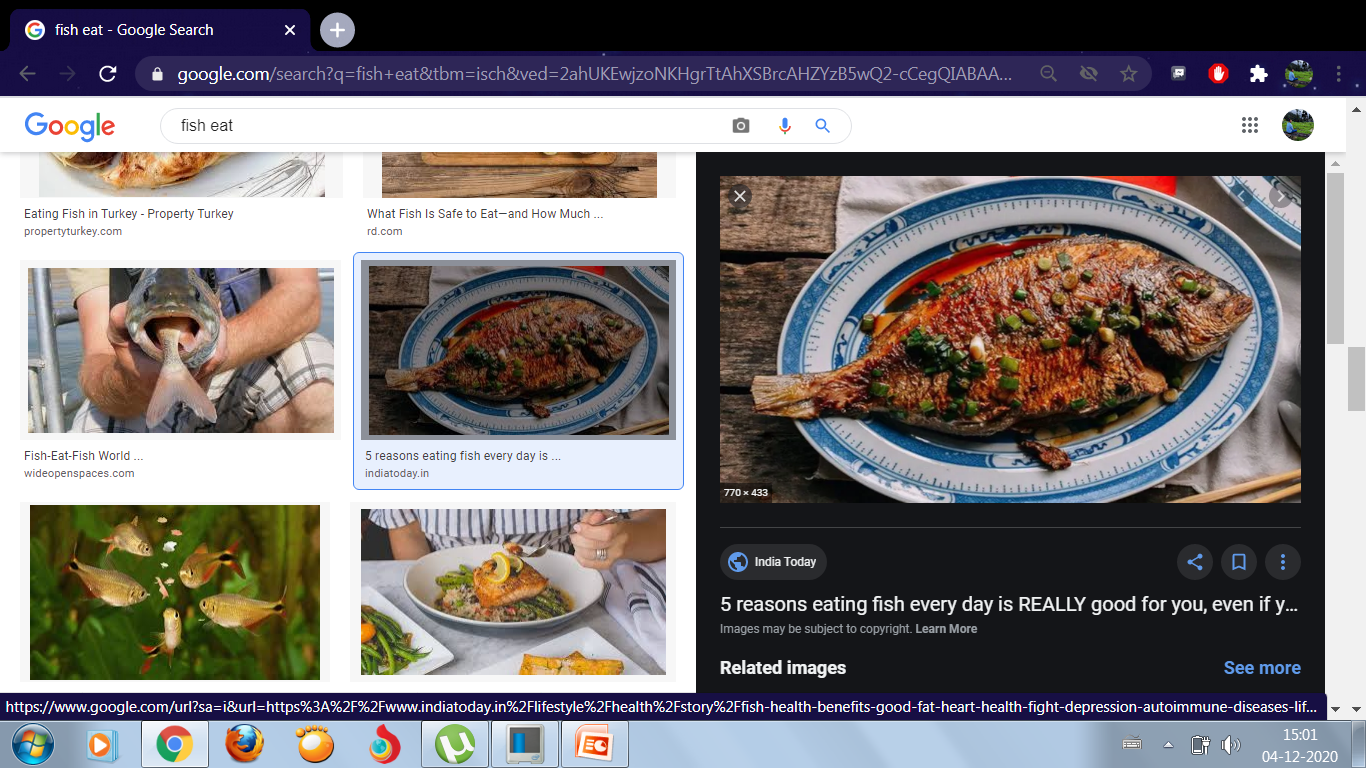 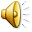 Chicken
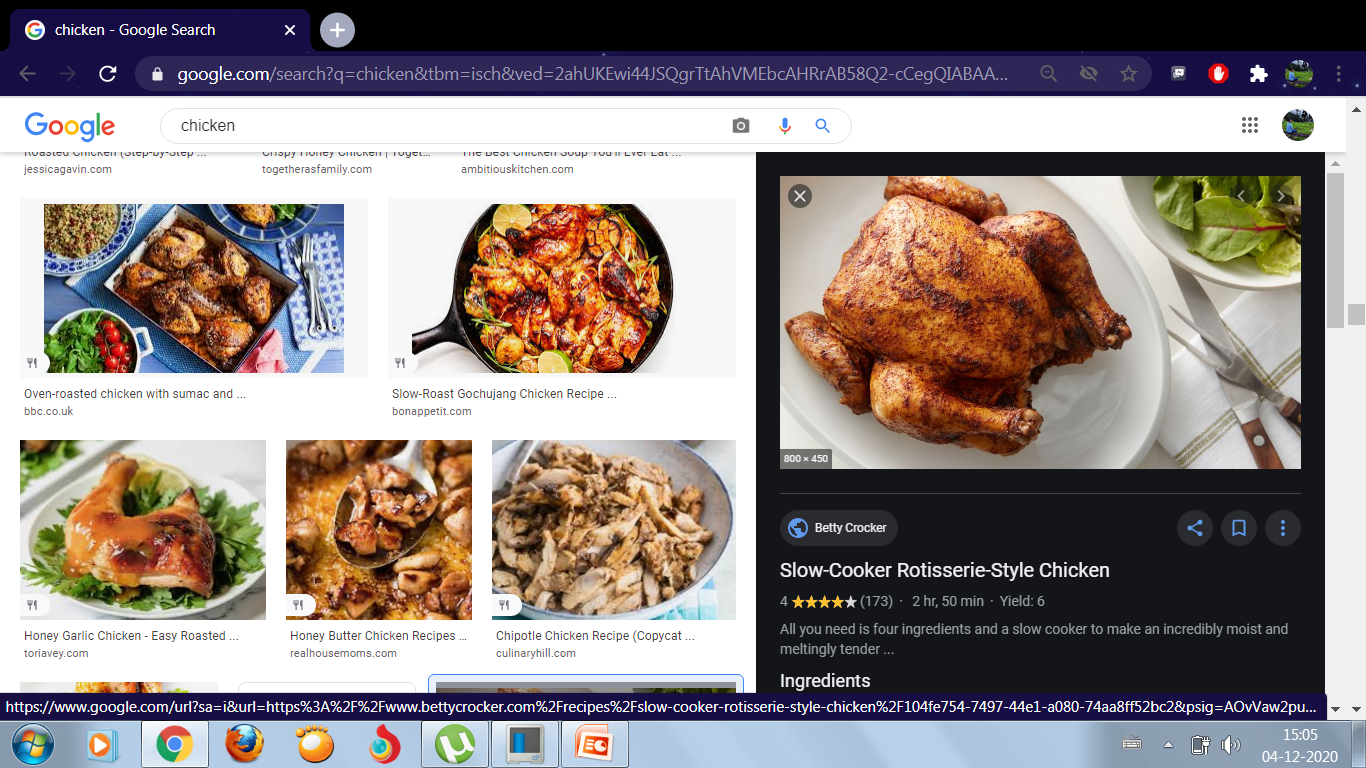 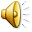 Fruits
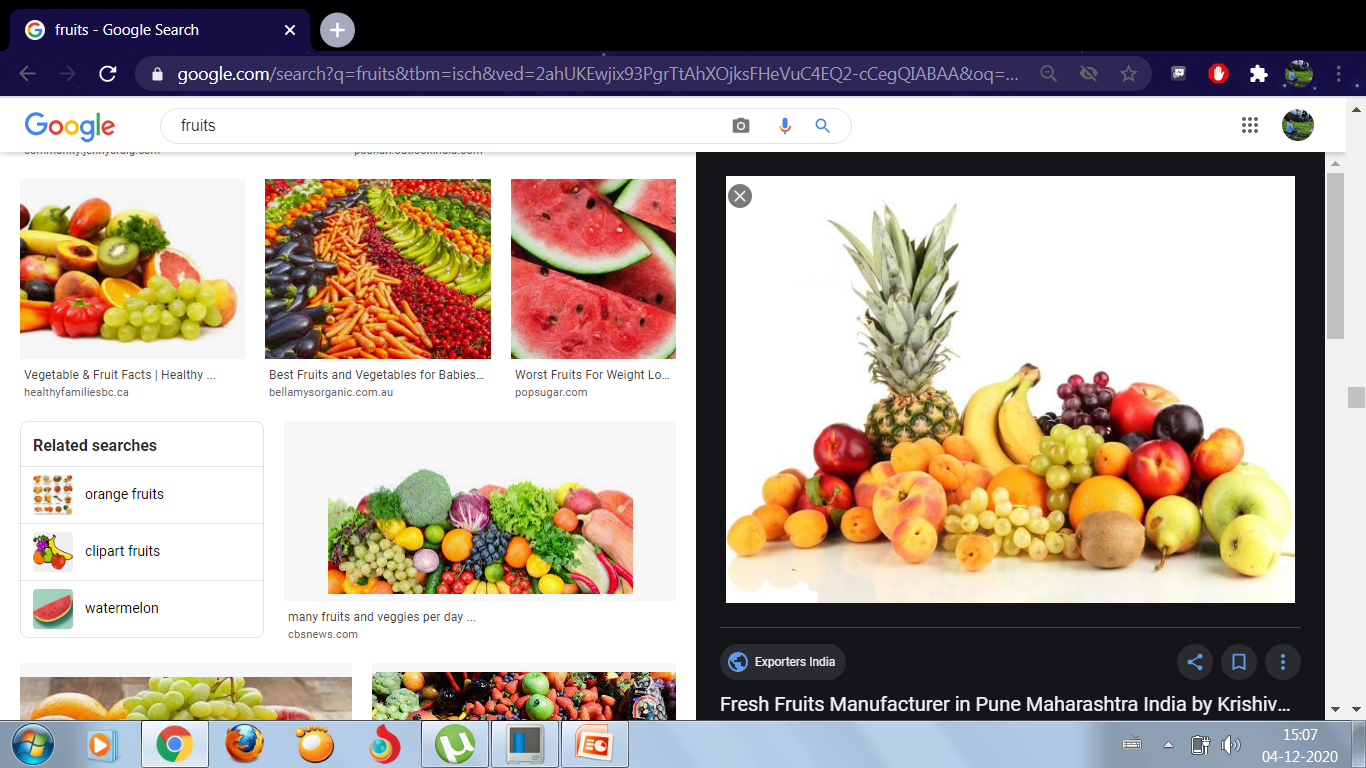 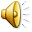 Meat
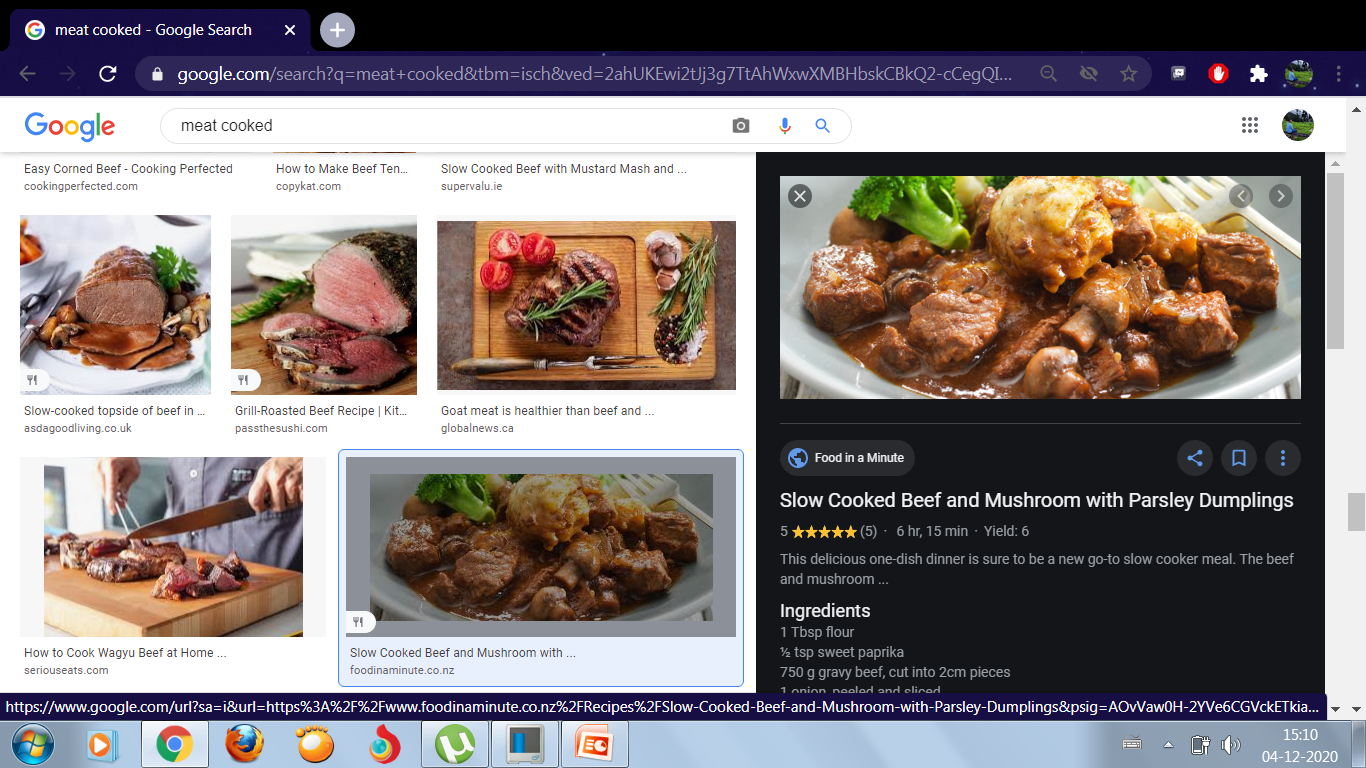 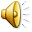 Sweets
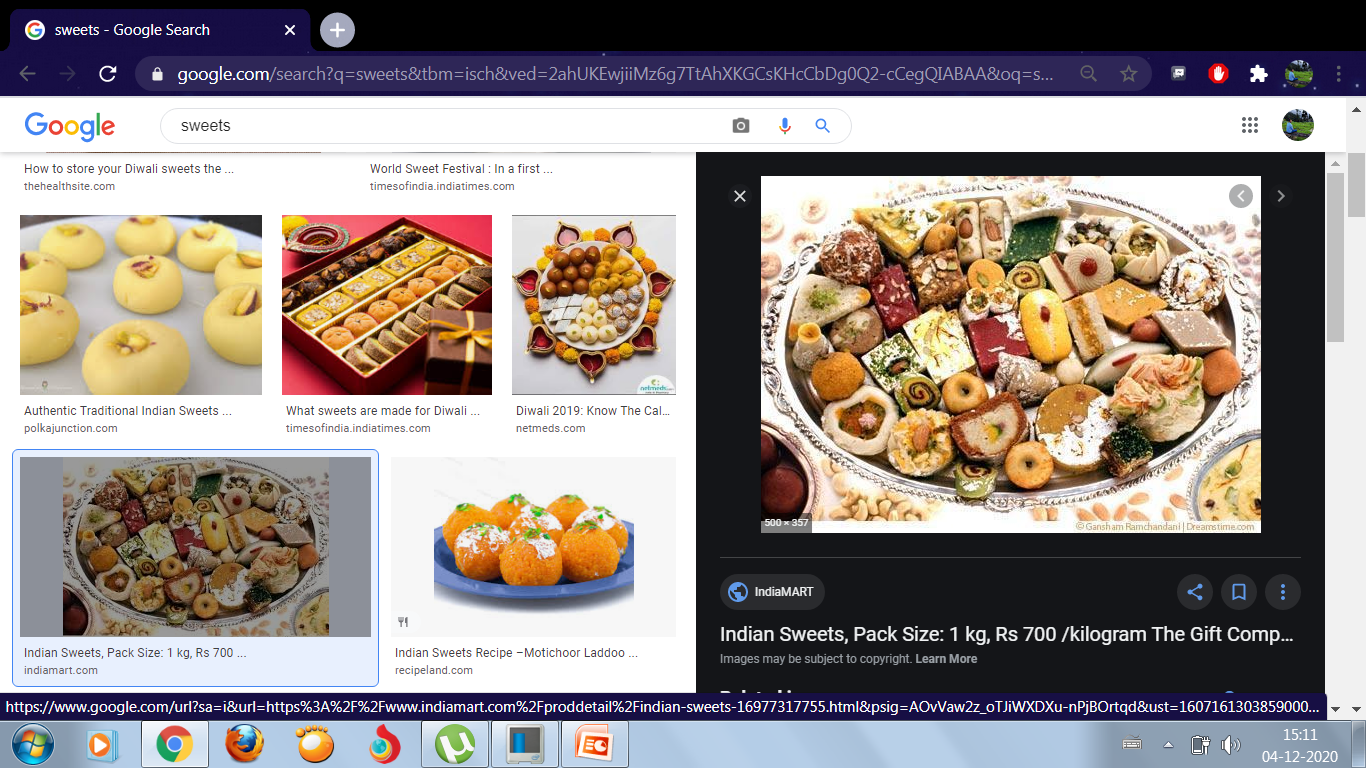 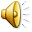 Bread
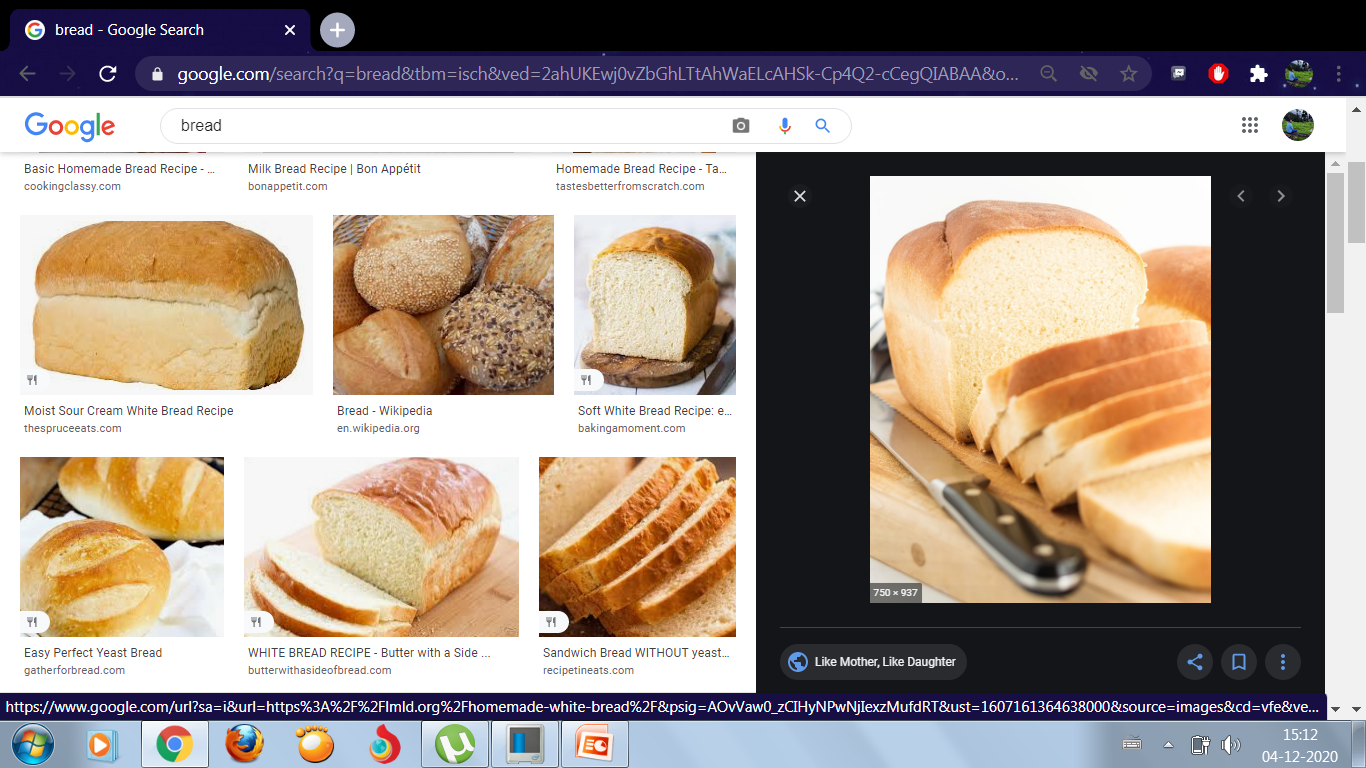 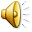 Chapatis
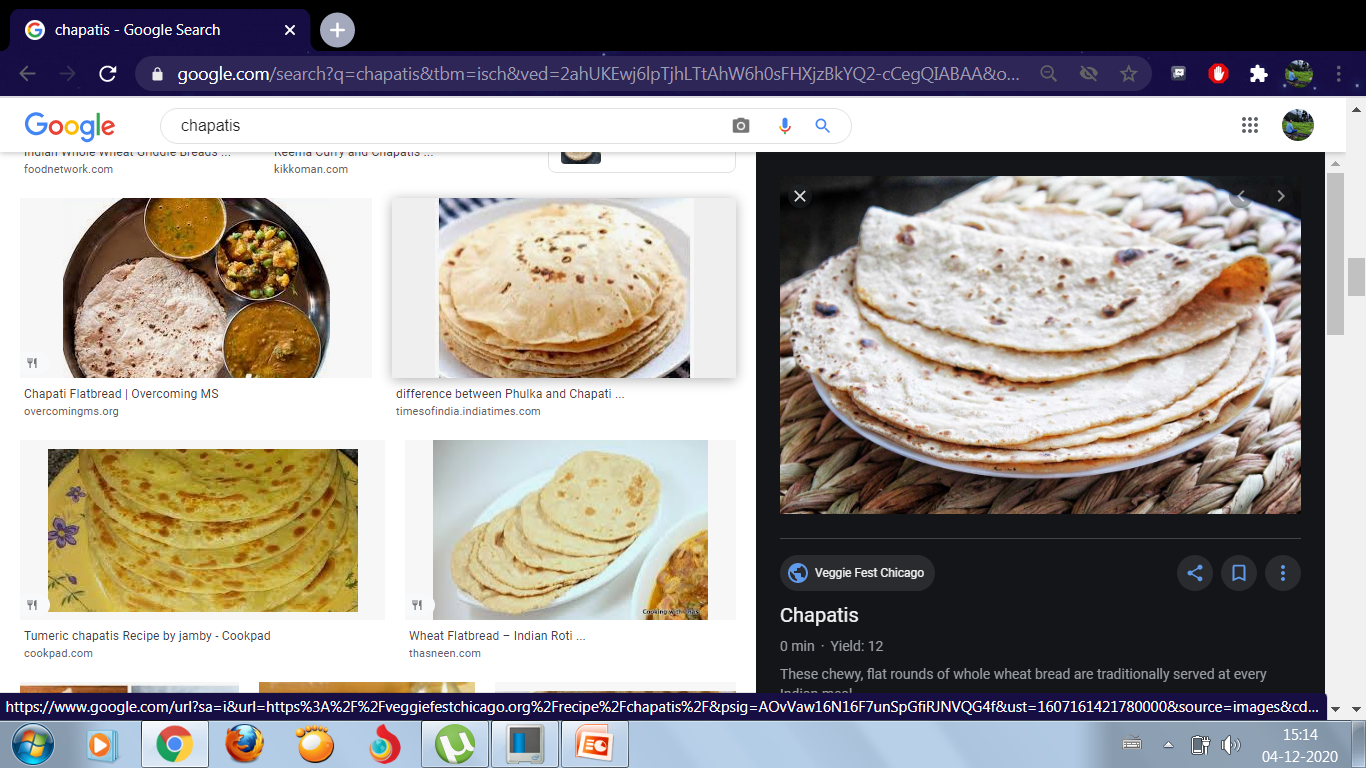 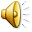 Vegetables
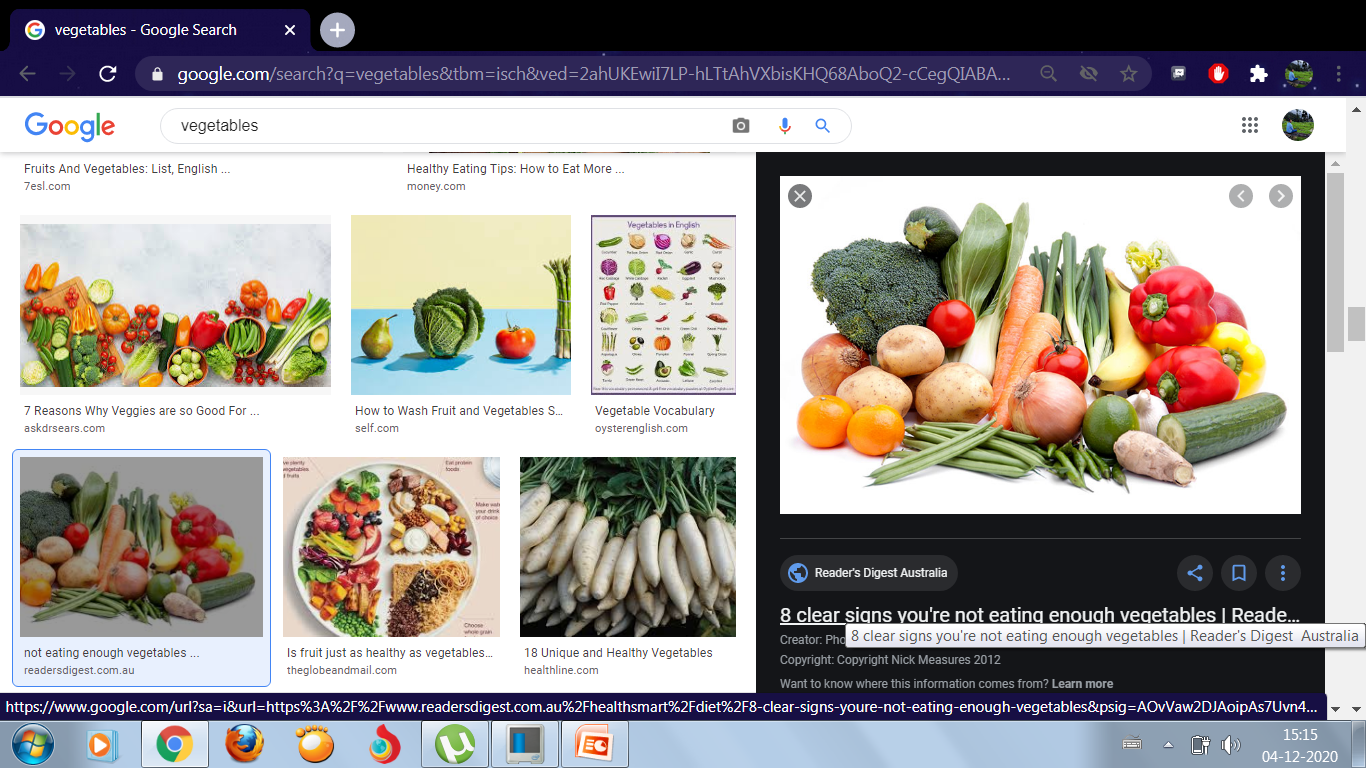 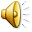 Ice-cream
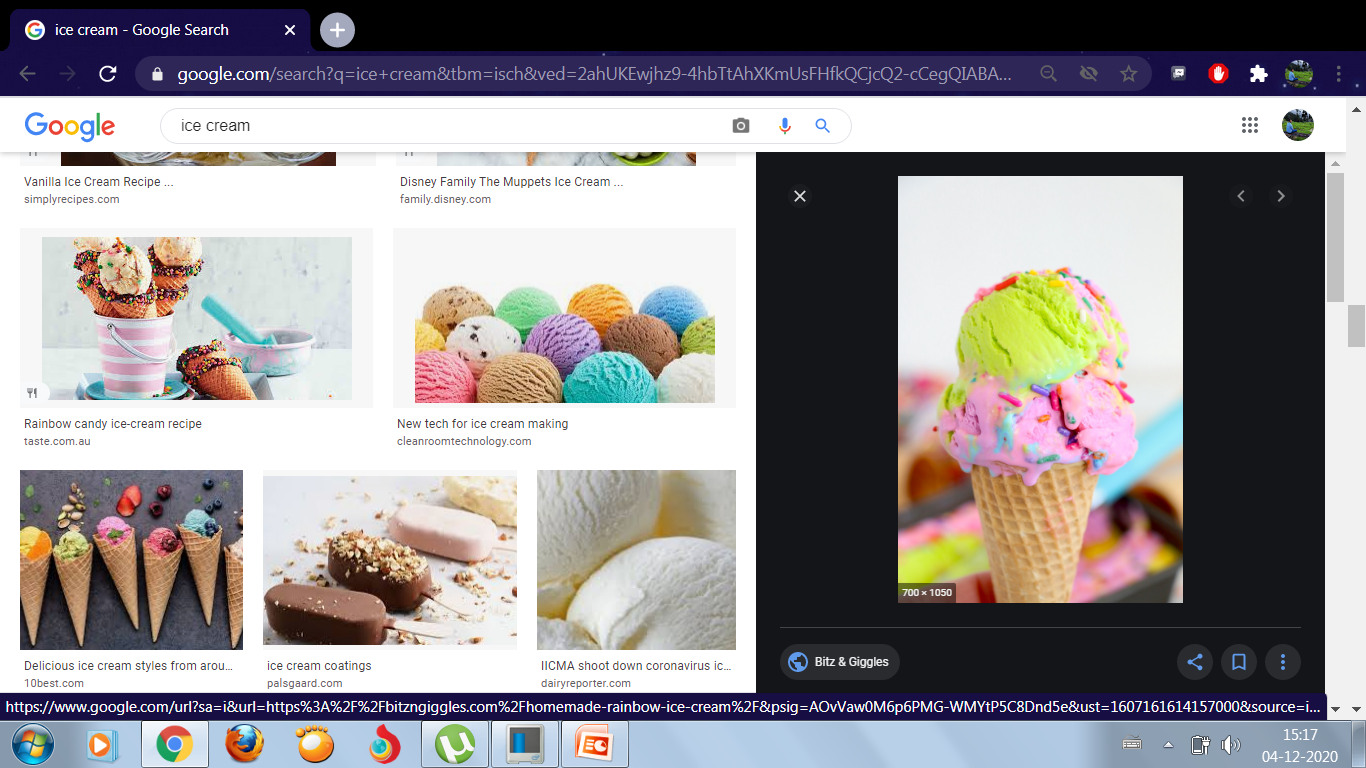 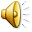 FOOD WE DRINK
Water
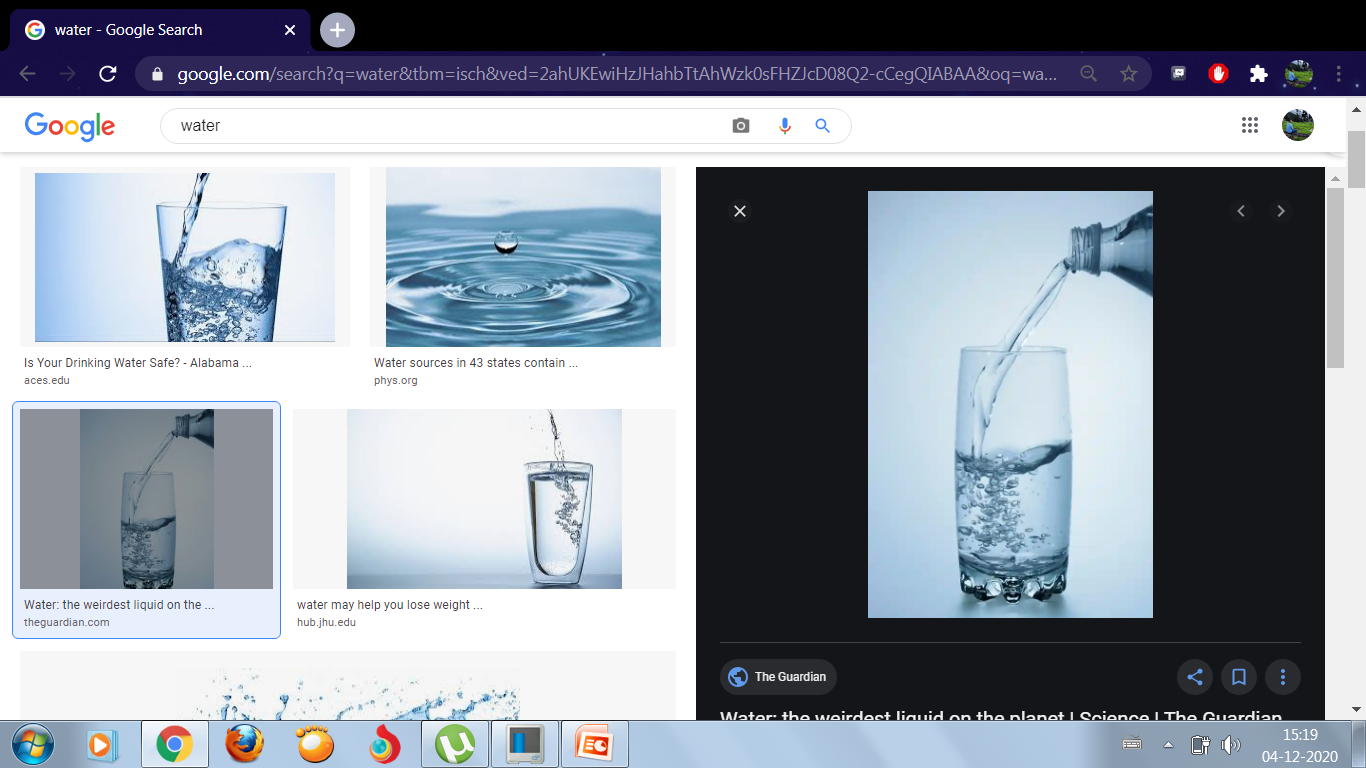 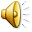 Tea
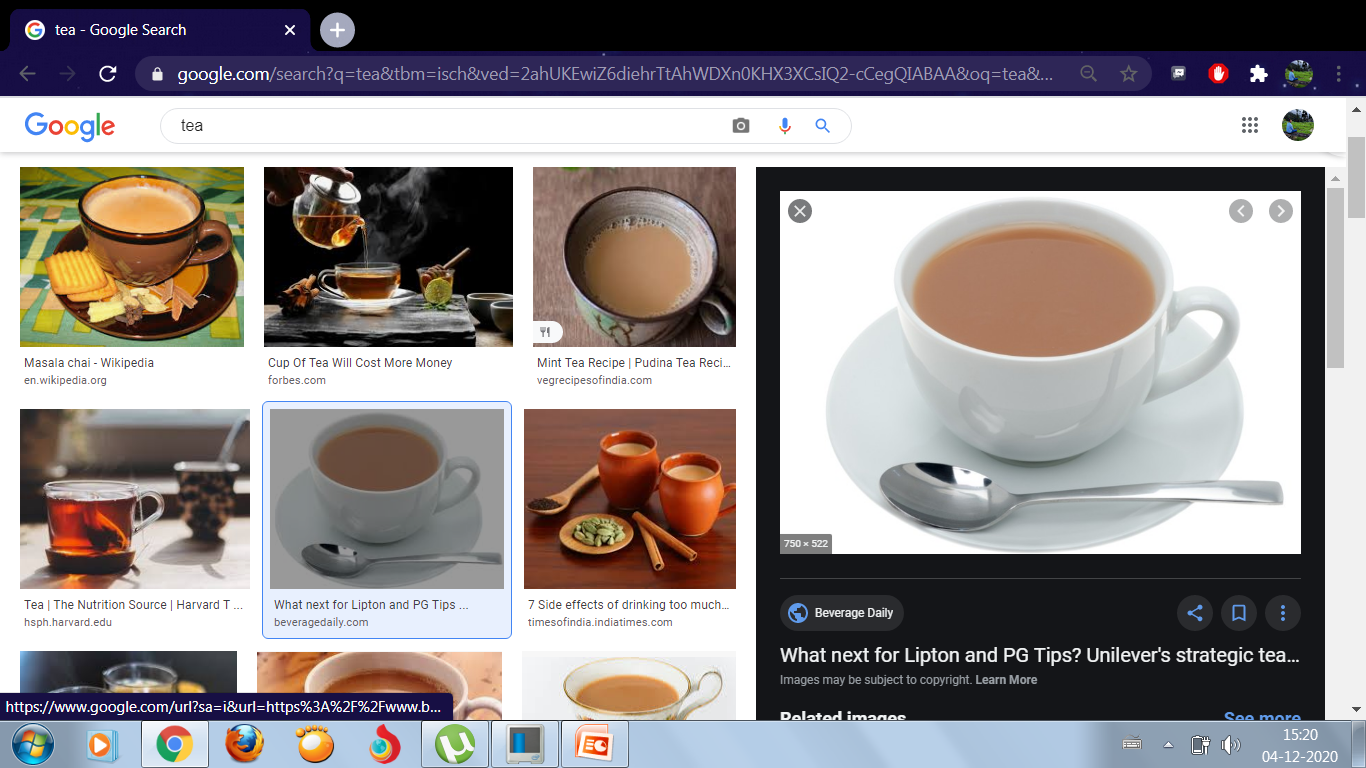 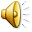 Milk
Drinking milk is good for health.
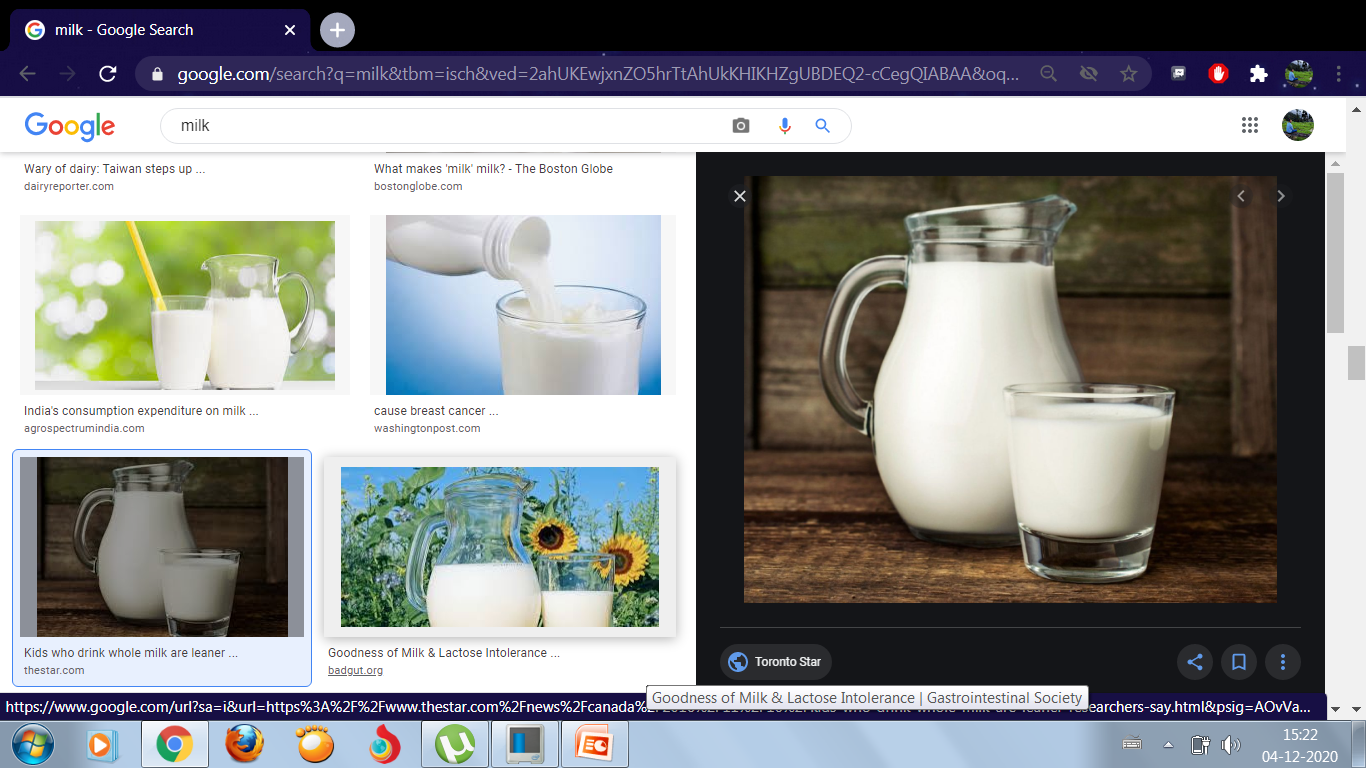 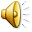 Coffee
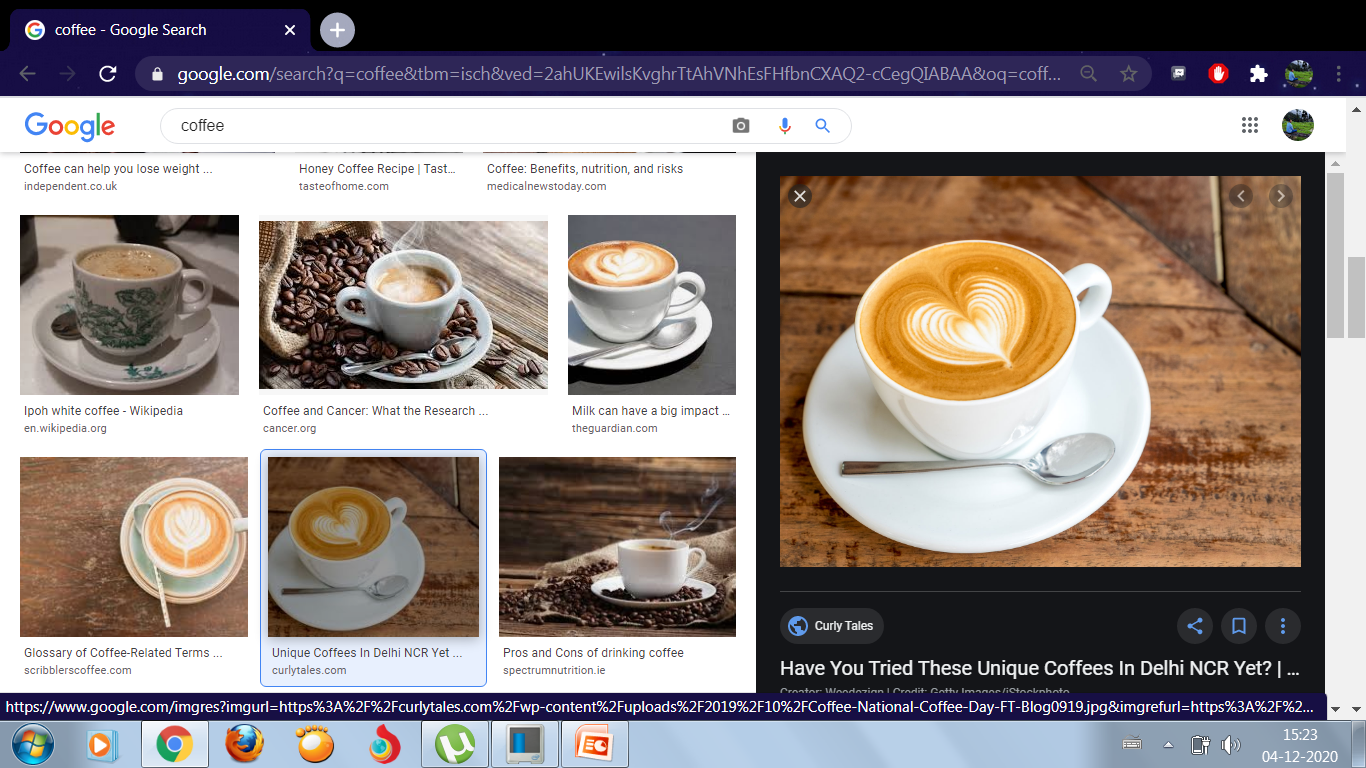 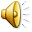 Cold drinks
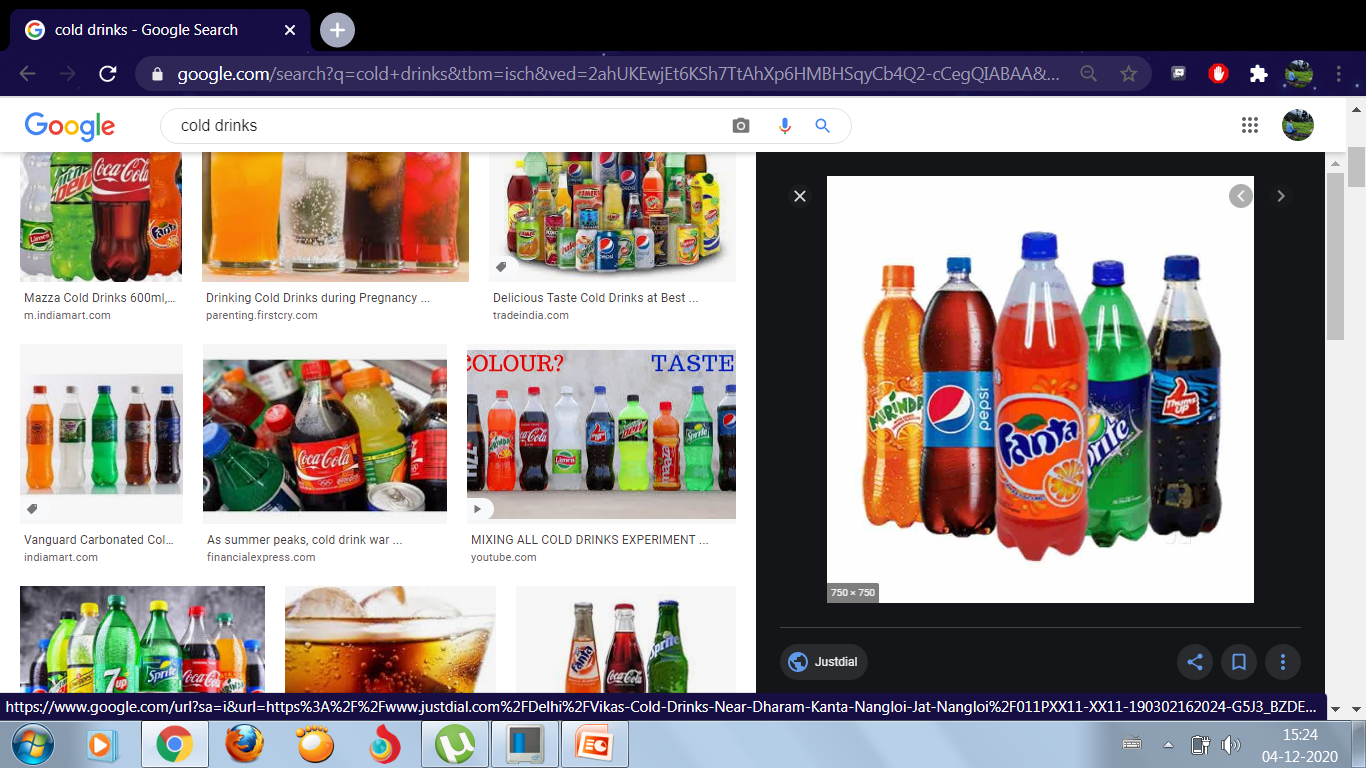 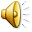 Fruit juice
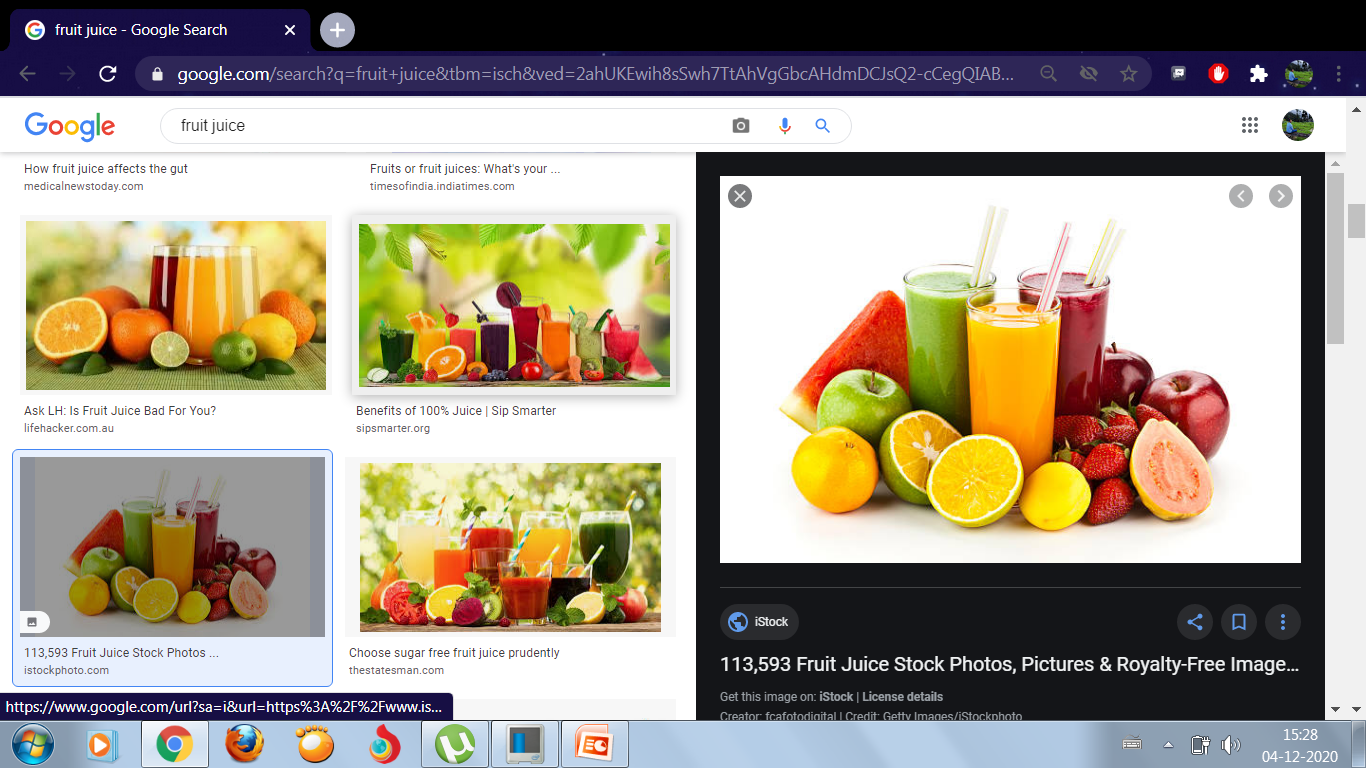 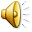 Milk shake
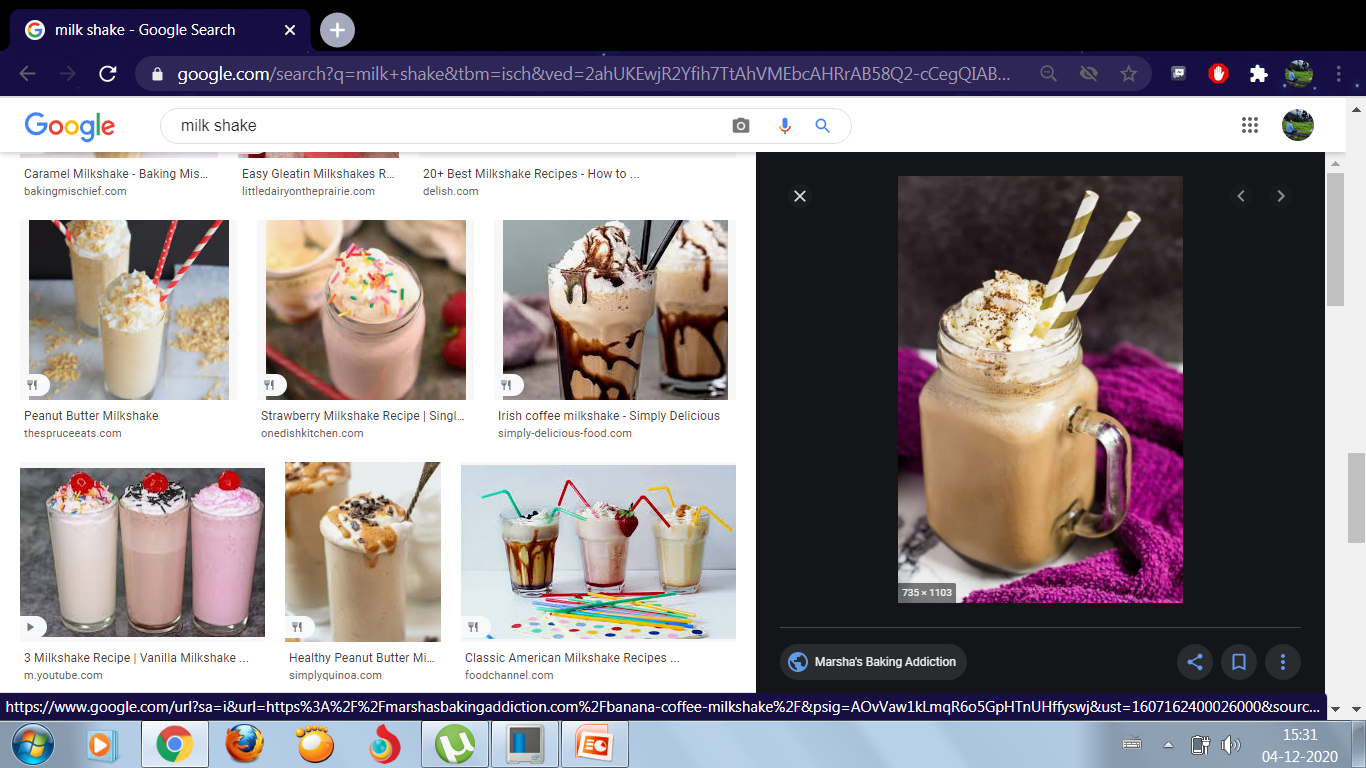 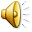 Soup
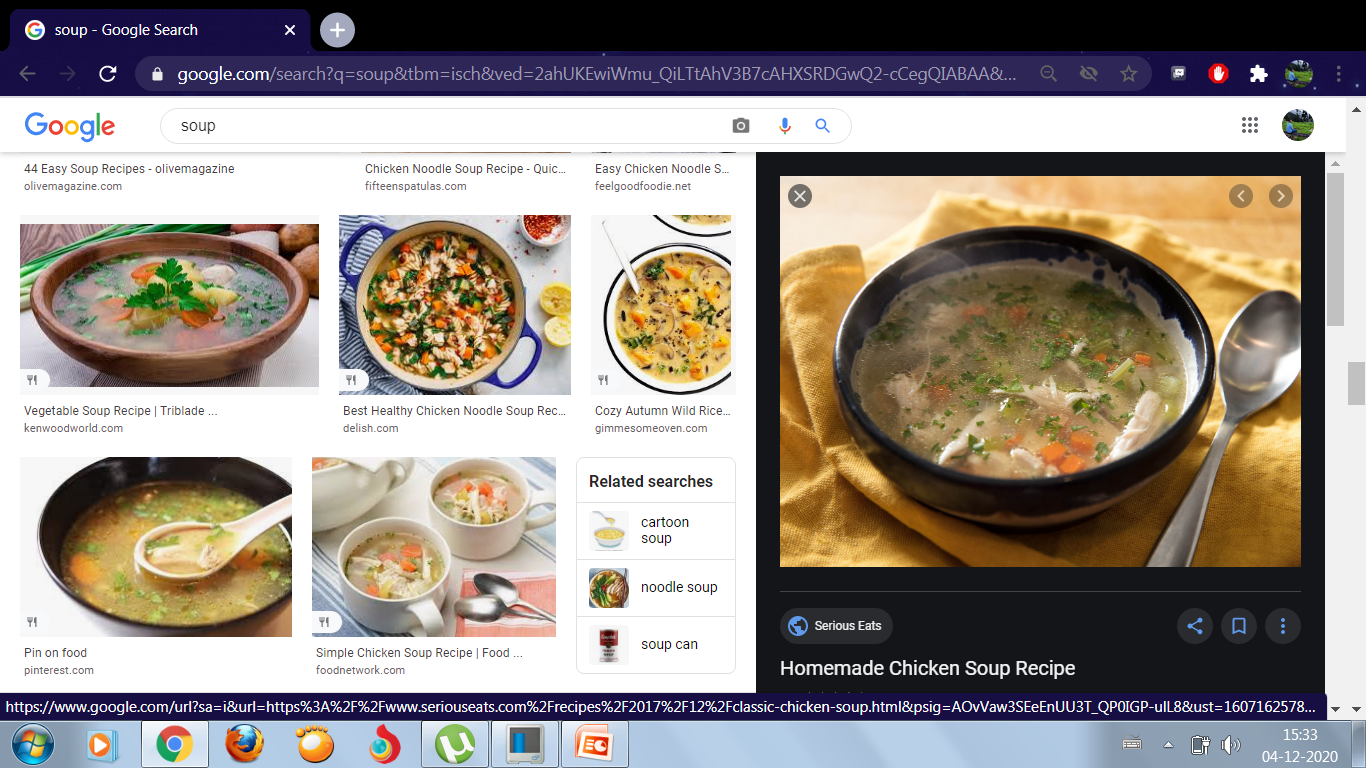 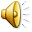 WORK TO DO
Q1) Look at pictures and write down the names of the food we eat and drink.
Q2) Match the following.
Q3) Write down the names of 12 food we eat.
Q4) Write down the names of 8 food we drink.
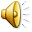 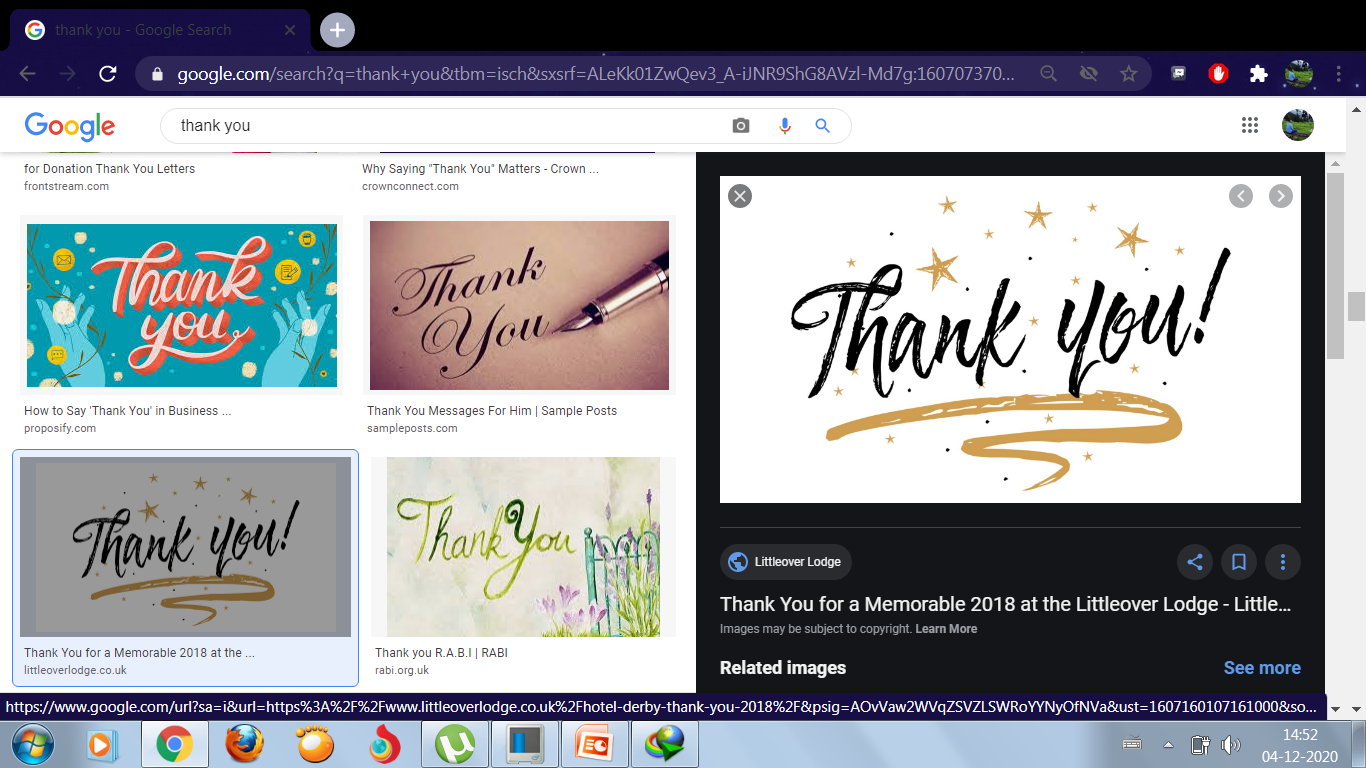 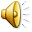